Windows Mobile を自在に操る〜各種デバイスのコントロール〜
伊勢　シン
自己紹介
伊勢　シン　といいます。
はてなやTwitterでは iseebi っていうIDつかってます。

中学二年のときにVB6からはじめてC#に移って今に至る。

仕事ではPHPとPerlばっかりです。

某IRCチャンネルでそそのかされて以来、Windows Mobile向けのフリーソフト作ってます。
自己紹介
代表作
ZEROProxy
わかりやすく言うと「WM の回線をごにょごにょして iPod touch の Safari でブラウズする」ためのソフト
やっつけで作ったのに結構流行った。なんだかなあ。
iPhone がでたので、もうお払い箱。

EbIRC - IRCクライアント
いちばん最初に作ったWMアプリ。過去に作ったIRCクライアントのソースを使って1日で作成。
どこでもIRCができるため、中毒性が高い。
今日のお題
Windows Mobile 端末にはカメラとかGPSとかLEDとかいろんなデバイスがついてます。
PCよりも「現実世界に近い」端末

でも使い方がまとめてあるところがない。
iPhoneと違って探せば出てくるけど

今日は各デバイスの使い方をまとめて紹介します。
WM開発の楽しさを少しでも感じていただければと思います。
おしながき
WMの各種デバイスの紹介と使い方
カメラ、位置情報、LED、バイブレーション

WMアプリの公開について
パッケージマネージャ Giraffe 
CABインストーラの作り方

WM開発の不便な点と解決の方法の簡単な紹介
サブクラス化
Monoのソースコードを使う
前提条件とか
今回は基本的にC# + .NET Compact Frameworkでの開発をとりあげます。
一部 C++ もでます。

動作確認した環境は以下の通りです
VisualStudio 2005 Professional
Windows Mobile 5 PocketPC SDK R2
Advanced/W-ZERO3[es]
デモのダウンロードについて
デモに使ったファイルはダウンロードできます

URL長いので「えびのネタ帳」で検索してリンクたどってください。
http://asca.project-comets.net/hikifarm/ebineta/?WankumaOsaka22

SDKのサンプルを使うものは必要ファイルと修正点のメモを入れています
カメラ
携帯電話にはおなじみのカメラ。もちろんWMにもあります。
これもプログラムから制御できます。

カメラの制御には２種類あります。
OSの撮影ダイアログを表示して保存してもらう方法
DirectShow を叩いて直接画像を取得する方法
カメラの制御：OS標準のダイアログを使う方法
ユーザーが能動的に写真を撮るアプリに使用します。
撮影した写真に書き込んだり、アップロードしたりするのに適します

Microsoft.WindowsMobile.Forms を参照します。
カメラの制御：OS標準のダイアログを使う方法
Microsft.WindowsMobile.Forms.CameraCaptureDialog を使います。
FileOpenDialog と使い方はほぼおなじです。

Advanced/W-ZERO3[es] のダイアログはバグ持ち
ファーム2.0未満では、キャンセルするとアプリが固まる
ファーム2.0以降では、同じアプリで1回撮影したあともう１回CaptureDialog開くとアプリにすぐキャンセル通知が戻ってくる。
シャープさんなんとかしてください。
カメラの制御：DirectShow を使う方法
シャッターをきるタイミングをプログラムで制御できるので定点観測とかに使えます。

DirectShow を使ってカメラを直接制御する事ができます。
以下のサンプルが詳しいです
C:\Program Files\Windows Mobile 5.0 SDK R2\Samples\PocketPC\CPP\Win32\Cameracapture
カメラの制御：DirectShow を使う方法
よくわからない人は、サンプルからいくつかファイルひっこぬいてDLLに加工してC#から使うと便利です
DLLプロジェクト作って、ファイル作って、20行くらい書いたら完成
使うファイルといじった部分は資料を見てください

DirectShowちゃんと扱える人なら、いろいろできそう
動画もとれます。
Demo: カメラ制御
OS標準ダイアログを開き、写真を撮影します
追加するアセンブリの場所に注意してください。

サンプルからカメラ制御用のDLLを作って、プログラム制御で写真を撮影します
追加するファイル、修正する箇所をみてください。
位置情報の取得
地図を表示したり、まわりにあるお店の情報を取得したり、位置情報の役割はますます重要になっています。

WM 端末では以下の方法で位置を取得できます
GPS中間ドライバ(GPS Intermediate Driver)経由
WMの位置情報取得の本来の姿
EMONSTERやBluetooth経由で接続したGPSレシーバなど
W-SIM経由 (シリアルポートでATコマンドを送信)
WILLCOM W-ZERO3シリーズのみ
位置情報の取得：GPS中間ドライバを使う方法
gpsapi.dll の関数を使います
GPSOpenDevice
GPSCloseDevice
GPSGetPosition
GPSGetDeviceState

サンプルに入っているGpsクラスを使うと便利です。
C:\Program Files\Windows Mobile 6 SDK\Samples\PocketPC\CS\GPS
WM5SDK R2 のサンプルだとうまく動きませんでした
位置情報の取得：W-SIMを使った方法
シリアル通信のため、System.IO.Ports.SerialPort を使います。

COM1ポートを開いてATコマンドを３つ送ると位置情報と郵便番号を取得できます。
“at@lbc1”、 “at@lbc?”、 “at@lbc2”

W-SIM使用中(パケット通信中)は使えないので、事前に接続を切断する必要があります。
Demo:位置情報取得
GPS中間ドライバ経由で位置を取得します。
使用しているのはAd[es]ですが、mimicGpsという、W-SIMの位置情報を中間ドライバに流してGPSとして位置を取得できるようにするアプリを使っています。
LED、バイブレーションの制御
LEDの制御は NLedGetDeviceInfo、NLedSetDevice というネイティブAPIを使います

バイブレーションも同じAPIです。
バイブレーションもLEDの一種という扱いです。
[Speaker Notes: 次にLEDとバイブレーションの制御です。
これは、NGetDeviceInfoとNLedSetDeviceというネイティブのAPIを使って制御します。
Windows Mobile の中ではLEDとバイブレーションは同列に扱われていて、同じAPIで制御できます。]
Demo:LED、バイブレーションの制御
まず、LEDの個数の取得します。
その後、バイブレーションの動かしてみます。
もしかしたらわかりにくいかもしれません。
Windows Mobile アプリの配布について
今、Windows Mobile 向けアプリの配布形態としては、以下のようなものがあります
PCでインストーラを動かし、ActiveSync経由でインストール (商用アプリに多い)
インストーラCABを実機転送してインストールする
圧縮されているインストーラCABを解凍して実機転送してインストールする
EXEだけ圧縮されているファイルを展開してユーザーが配置する
Windows Mobile アプリの配布について
おすすめは「インストーラCAB単体の配布」
なによりもユーザーが簡単に扱える
MSにしてはわかりやすいインストール管理の仕組みなんだから使わなきゃ損
インストーラCABは「スマートデバイスCABプロジェクト」を用意するだけで簡単にできます。プログラム一覧への登録もできます。
インストール／アップデートを支援する仕組みが最近できた＞次項で宣伝
Giraffe について
Windows ケータイアプリカタログ
様々なアプリの更新情報をまとめるサイト＋専用クライアントによってインストールとアップデートを支援します。

専用のアプリカタログクライアントからアップデートやインストールができます。

最近登録数が１００を超えました
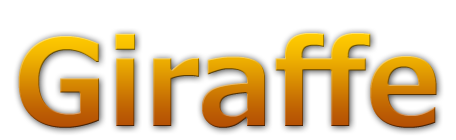 CABファイル配布時の注意点
インストーラCABだけ上げるときはHTTPサーバーにMIMEタイプを設定しましょう
AddType application/x-cab-compressed .cab
やっておかないと実機のInternet Explorerで開いたときにHTMLとして読み込まれて大変な事になります。

スマートデバイスCABプロジェクトで２バイト文字を使うとCABの作成に失敗します。
VSが出力してる文字コードが良くないらしい
手動でinfファイルを書けばできるけど…
Demo:インストールCABの作り方、Giraffe
先ほどのカメラデモのインストーラCABを作ります。
Giraffe の登録に必要な「CABインストール名」というパラメータの説明も行います。

Giraffe の画面をご紹介します。
Windows Mobile 開発の不便なところ
.NET Compact Framework は元の .NET Framework に比べていろいろ機能が減っている
URLエンコードするサンプルで紹介される System.Web 関連のクラスは全滅に近い
Resize イベントをもっているコントロールはForms くらいしかない。
メール送信等便利な機能の多くが削られている
解決法：Monoのソースコードを使う
.NET Framework のオープンソース実装 Mono のソースコードをプロジェクトに取り込んで使う方法
ほしいクラスのソースを取り込んでビルドとおるまでひたすらほかのクラスの取り込みと修正。
根気が必要です。

ライセンスに注意が必要。
Mono は LGPL です。
ソースコードを取り込むと公開の義務が発生します。
解決法：サブクラス化を使う
Compact Framework はイベントが足りない上、各コントロールにWndProcイベントがない
ウィンドウメッセージフックする「サブクラス化」を行って必要なイベントを取得する方法がある
VB5/6の時代では常套手段
SetWindowLong を使います。

この記事が詳しいです。
http://iseebi.half-done.net/?TechDoc/SubclassAtWindowsMobile
まとめ
Windows Mobile についているデバイスの使い方をご説明しました
これだけあれば何か面白いもの作れるね！
iPhone に負けるな！立ち上がれWM開発者！

アプリの配布はCABで。Giraffe登録してね！

Compact Framework はいろいろ減ってるけどわりとなんとかなります